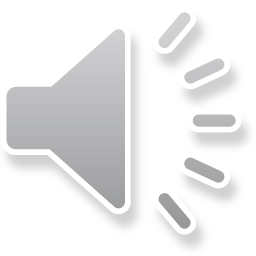 TỰ NHIÊN VÀ XÃ HỘI
LỚP 3/2
Kieåm tra baøi cuõ
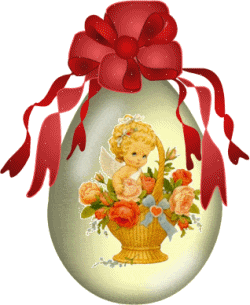 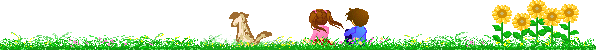 Trong các hình aûnh sau, hình aûnh naøo laø hoaït ñoäng coâng nghieäp ?
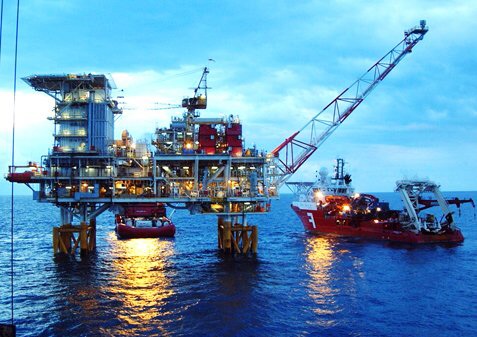 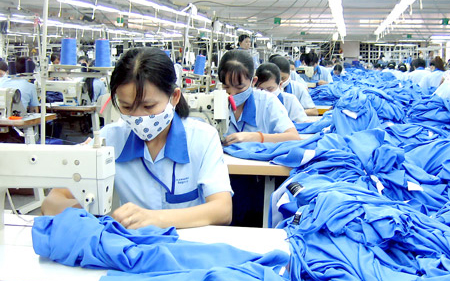 Đ
1
Đ
2
1
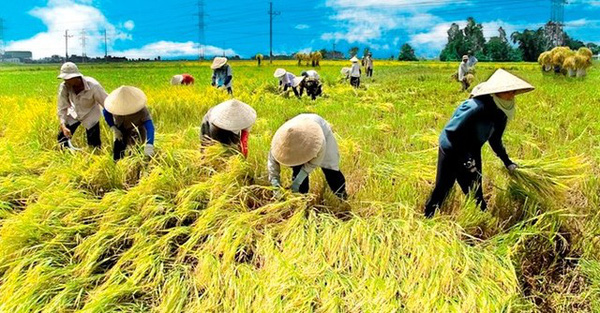 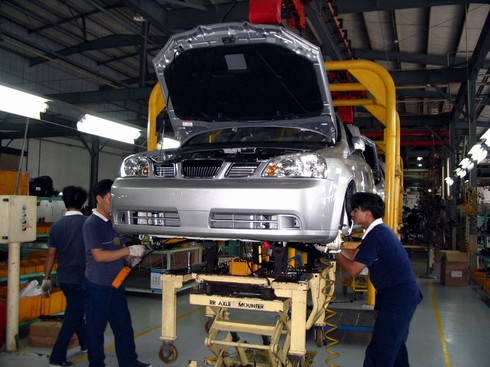 S
3
Đ
4
4
Hình ảnh nào là hoạt động thương mại?
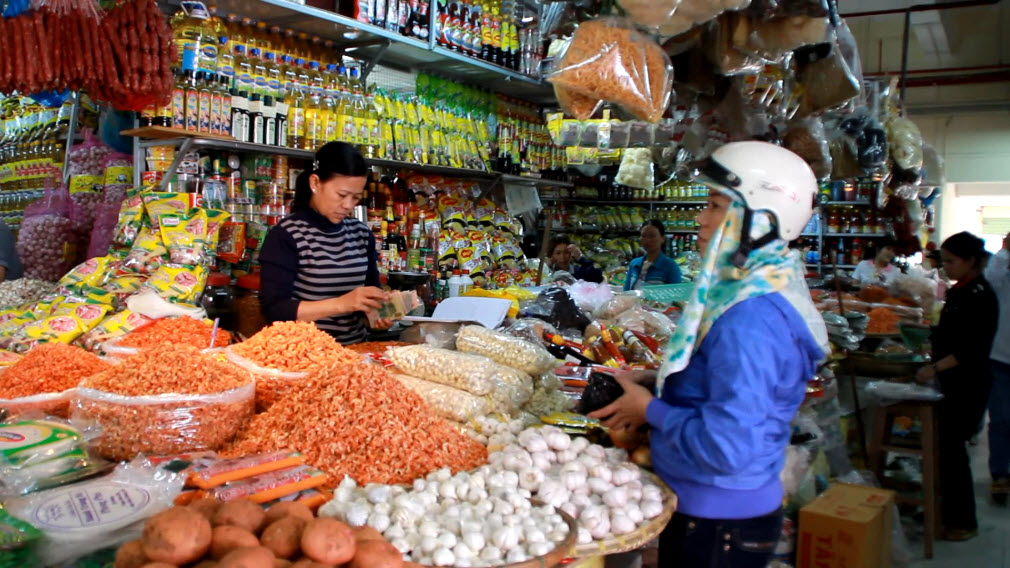 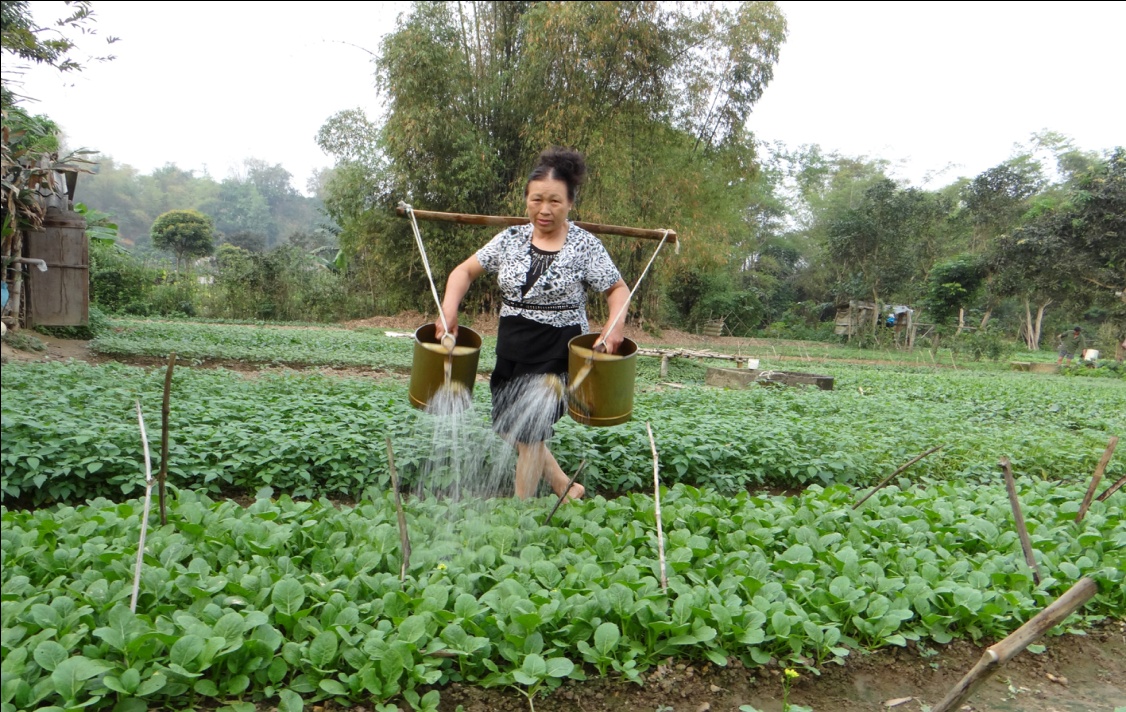 Đ
1
S
2
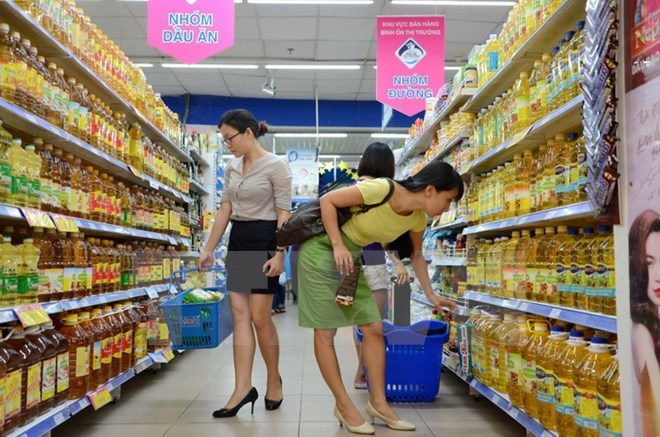 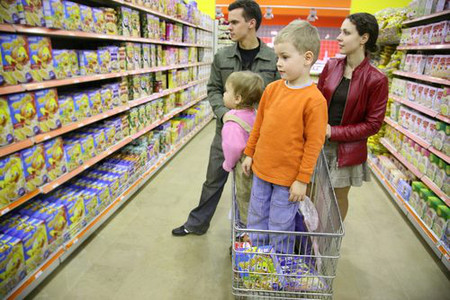 Đ
3
Đ
4
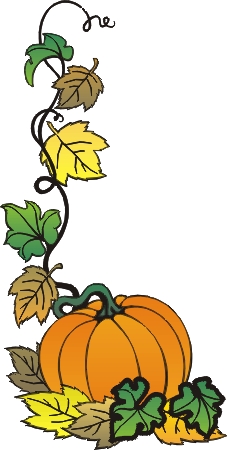 Töï nhieân vaø xaõ hoäi
Laøng queâ vaø ñoâ thò
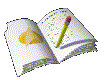 Tự nhiên và xã hội : LÀNG QUÊ VÀ ĐÔ THỊ
MỤC TIÊU:
- Phân biệt được sự khác nhau giữa làng quê và đô thị.
- Liên hệ với cuộc sống và sinh hoạt của nhân dân ở địa phương.
- Yêu thích môn học; rèn tính sáng tạo, tích cực và hợp tác.
* Hoạt động 1: Tìm hiểu về phong cảnh, nhà cửa, đường sá ở làng quê và đô thị
Phong cảnh nhà cửa ở làng quêâ
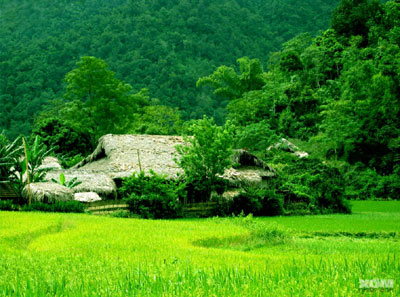 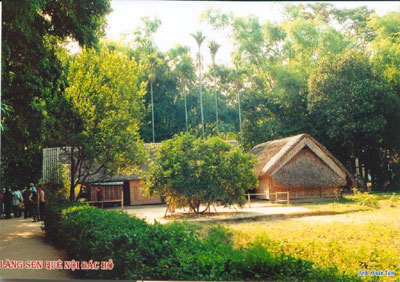 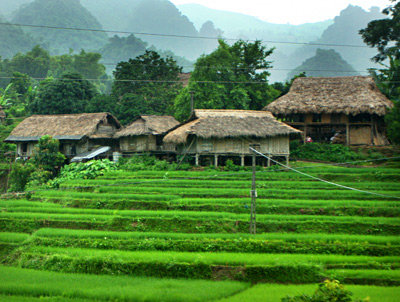 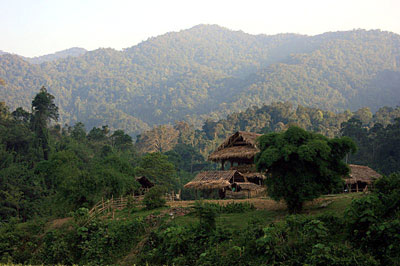 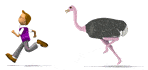 Hoaït ñoäng sinh soáng chuû yeáu cuûa nhaân daân ôû laøng queâ
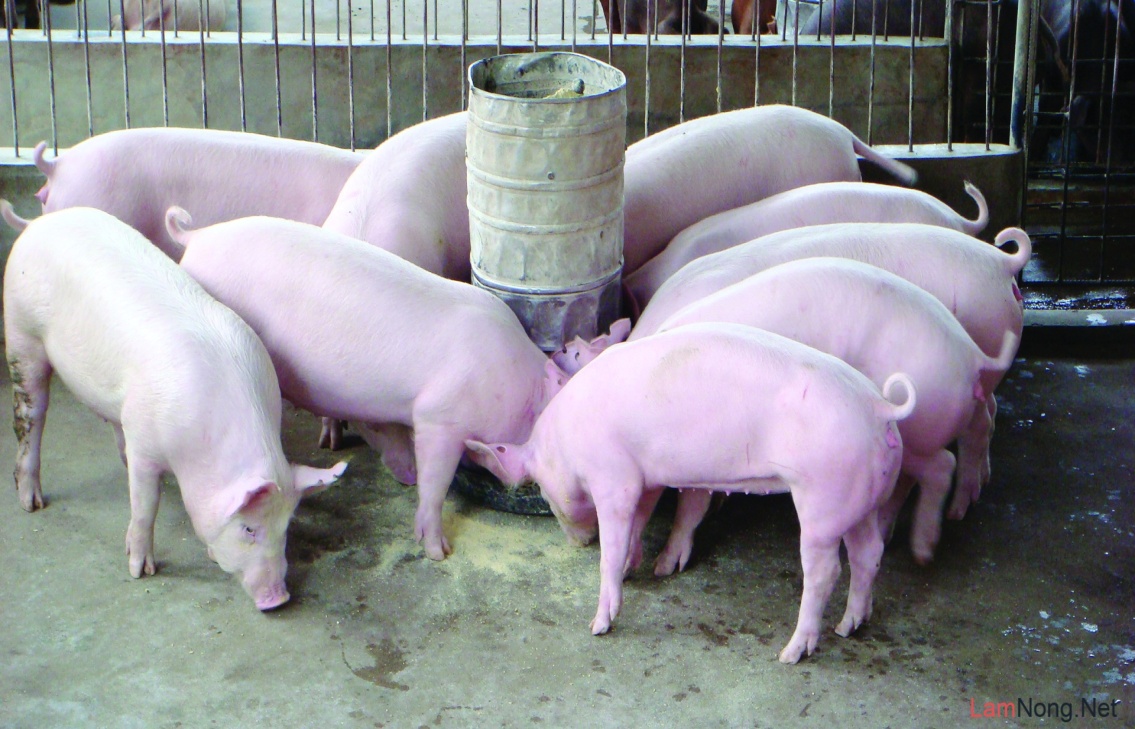 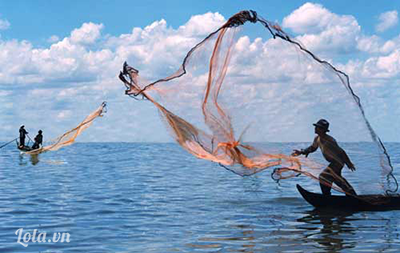 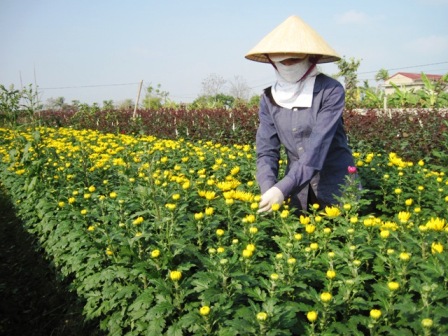 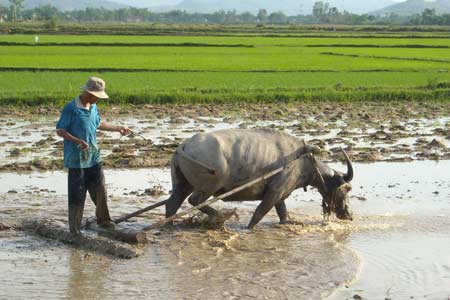 Ñöôøng saù, hoaït ñoäng giao thoâng ôû laøng queâ
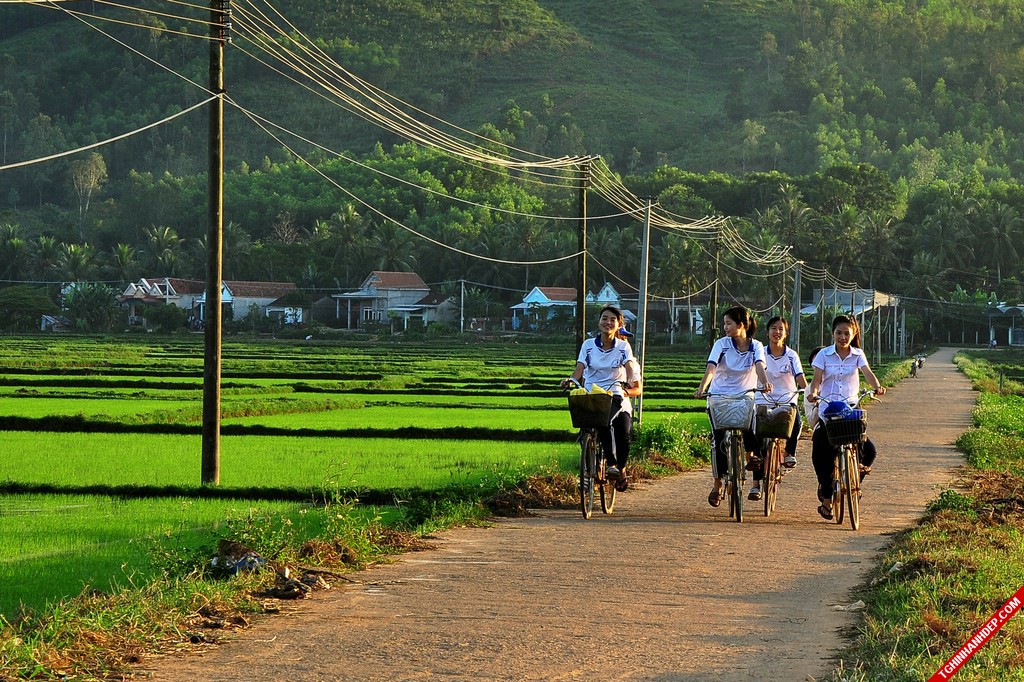 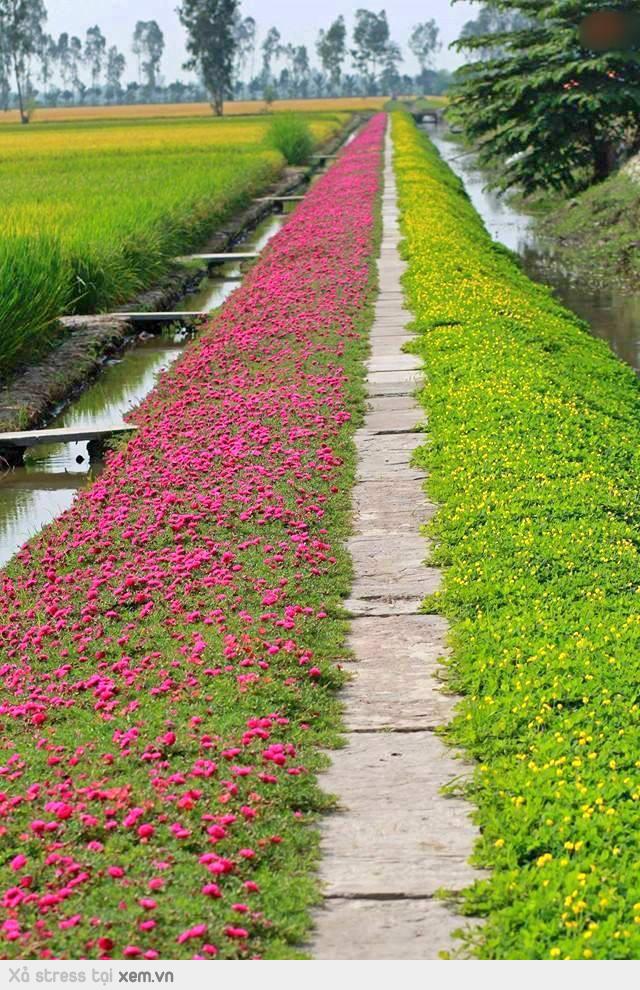 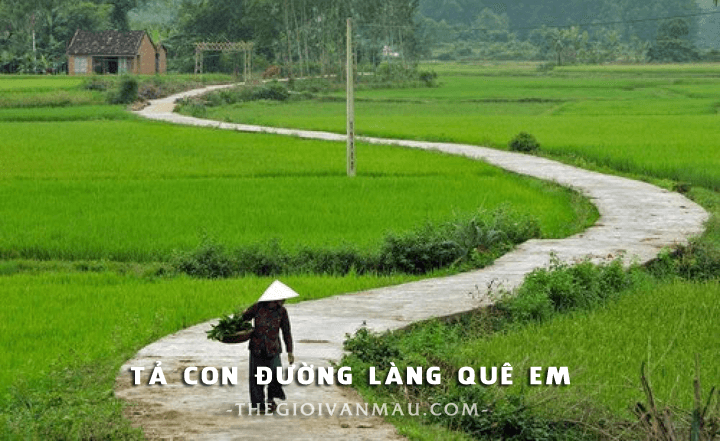 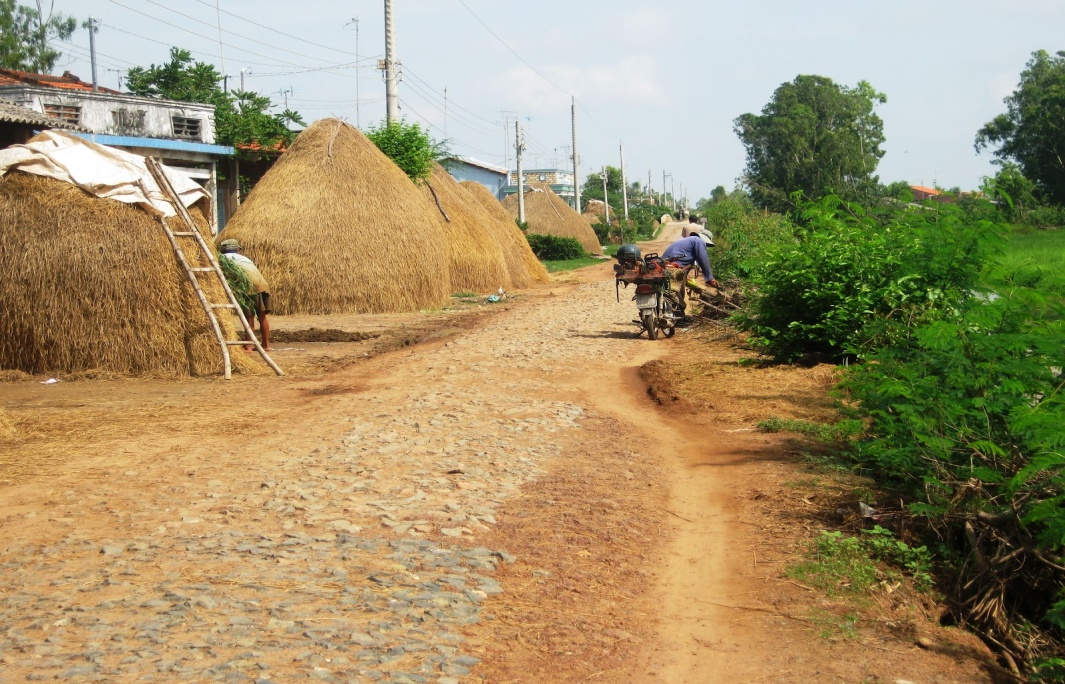 Phong caûnh, nhaø cöûa ôû ñoâ thò
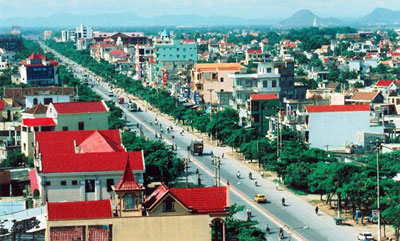 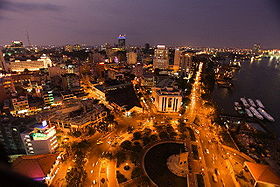 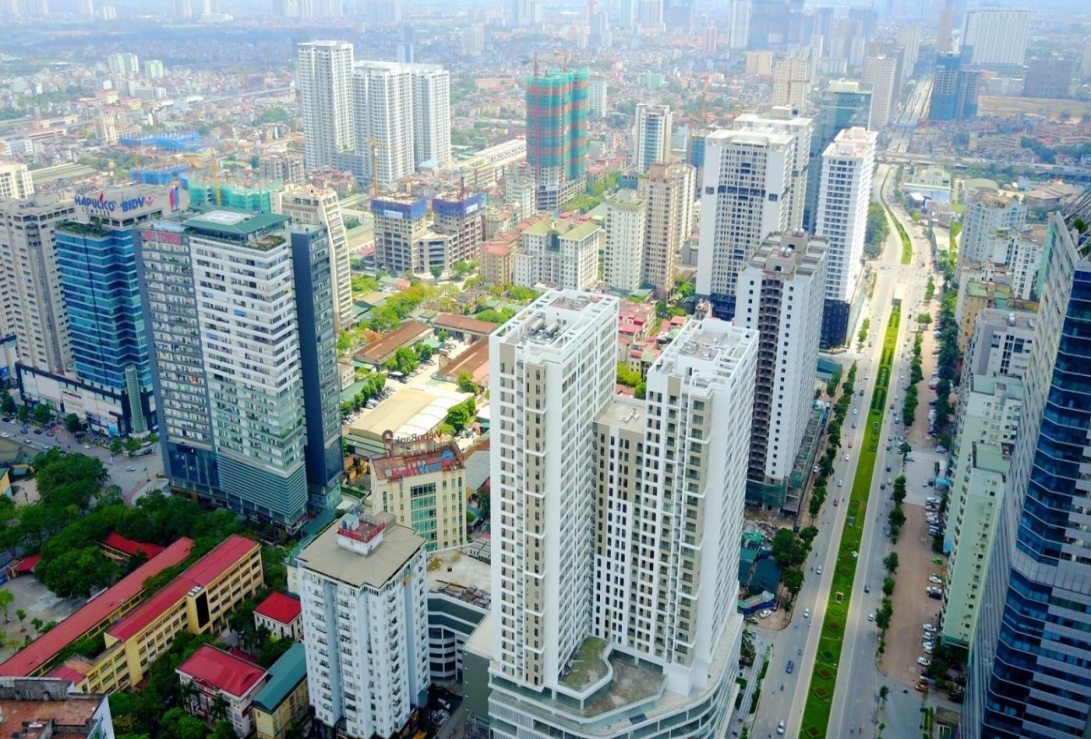 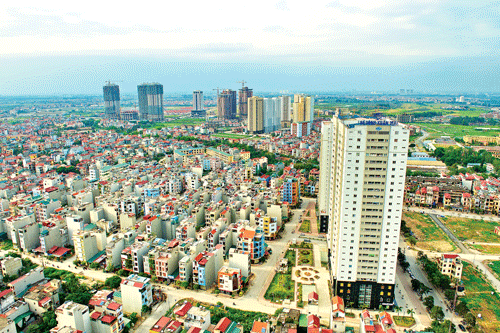 Hoaït ñoäng sinh soáng chuû yeáu cuûa nhaân daân ôû ñoâ thò
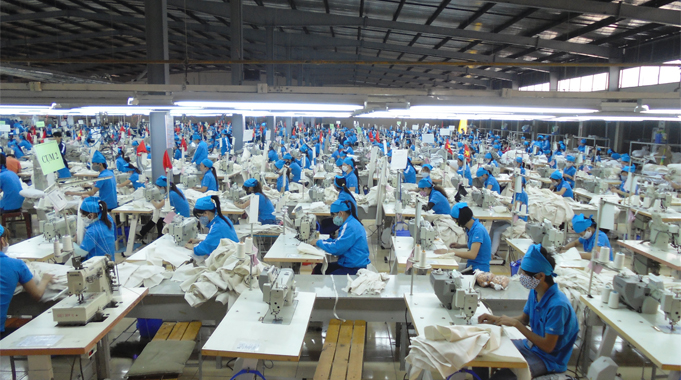 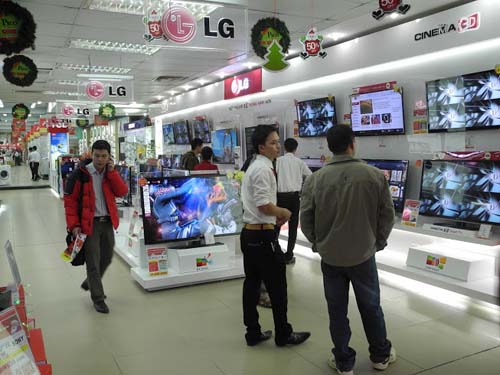 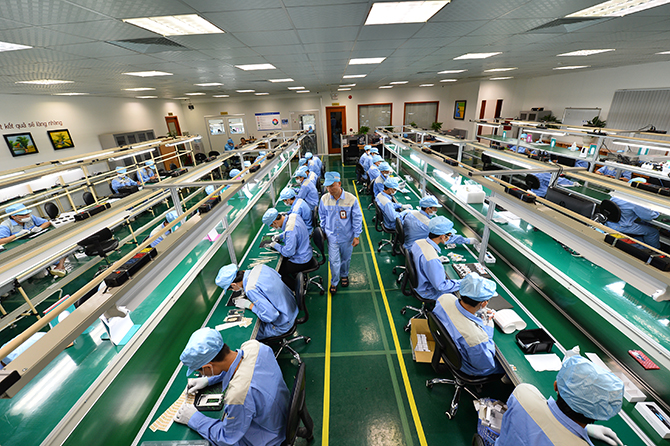 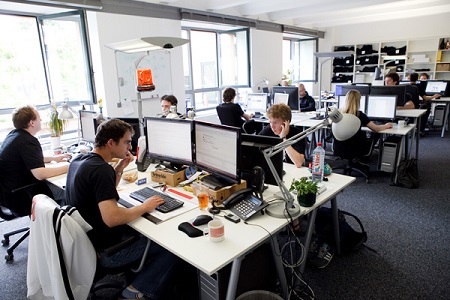 Ñöôøng saù, hoaït ñoäng giao thoâng ôû ñoâ thò
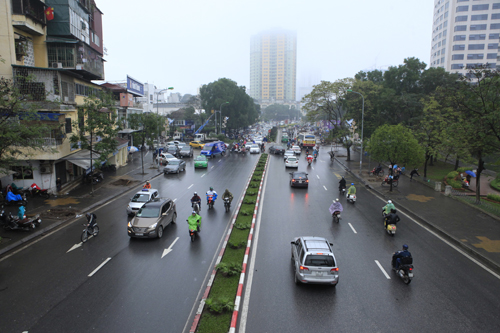 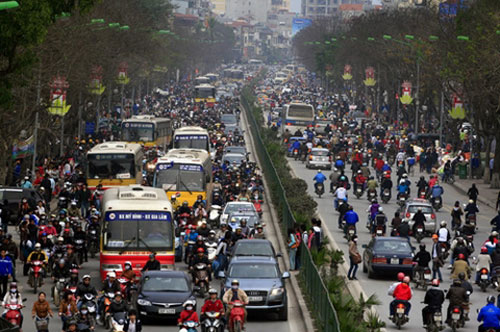 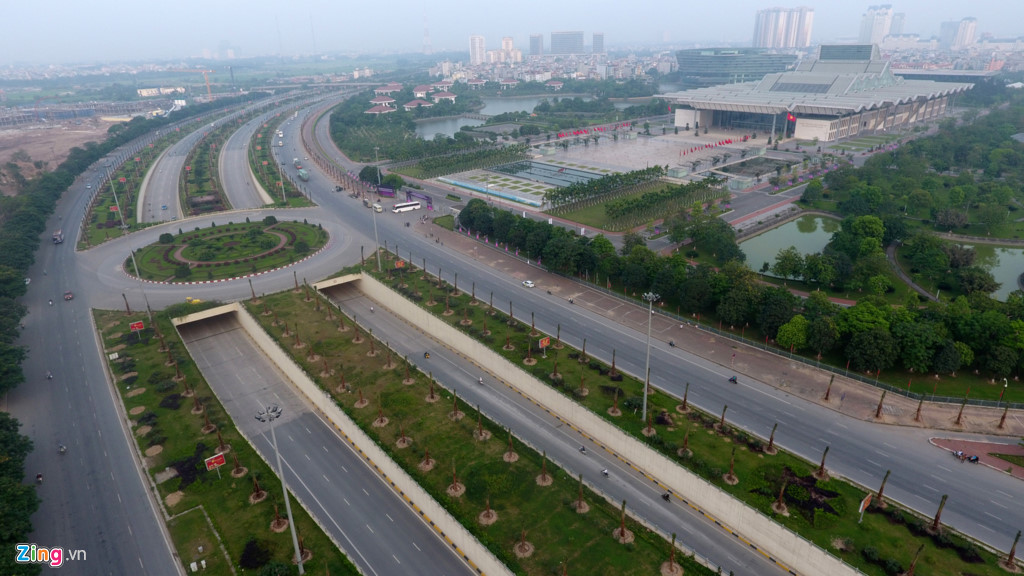 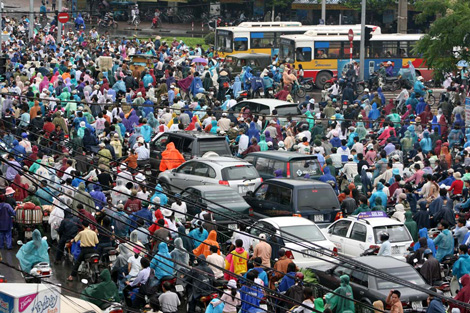 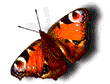 Baøi hoïc:
ÔÛ laøng queâ, ngöôøi daân thöôøng soáng baèng ngheà troàng troït, chaên nuoâi, chaøi löôùi vaø caùc ngheà thuû coâng,…; xung quanh nhaø thöôøng coù vöôøn caây, chuoàng traïi,…; ñöôøng laøng nhoû, ít ngöôøi qua laïi.
	ÔÛ ñoâ thò, ngöôøi daân thöôøng ñi laøm trong caùc coâng sôû, cöûa haøng, nhaø maùy,…...; nhaø ôû thöôøng taäp trung san saùt; ñöôøng phoá coù nhieàu ngöôøi vaø xe coä ñi laïi.
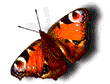 Hoaït ñoäng 3: Lieân heä thöïc teá
Baïn soáng ôû laøng queâ hay ñoâ thò?
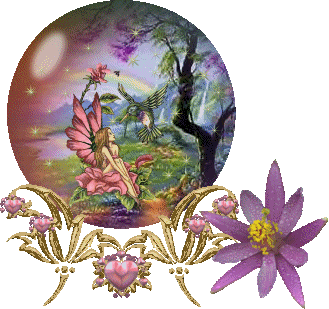 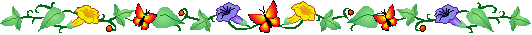 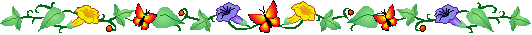 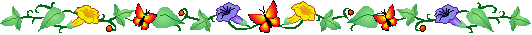 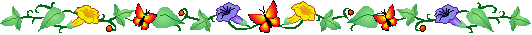 Duø soáng ôû ñaâu,  laøng queâ hay ñoâ  thò, chuùng ta phaûi bieát yeâu thöông gaéùn boù vôùi queâ höông nôi mình soáng. Hoïc taäp thaät toát, tham gia lao ñoäng saûn xuaát vôùi coâng vieäc vöøa söùc cuûa mình, tham gia baûo veä moâi tröôøng … laø coâng vieäc goùp phaàn laøm cho queâ höông mình theâm giaøu ñeïp.
Tranh vẽ đô thị.
Tranh vẽ đô thị.
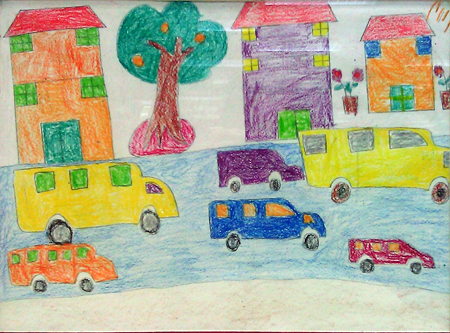 Tranh vẽ đô thị.
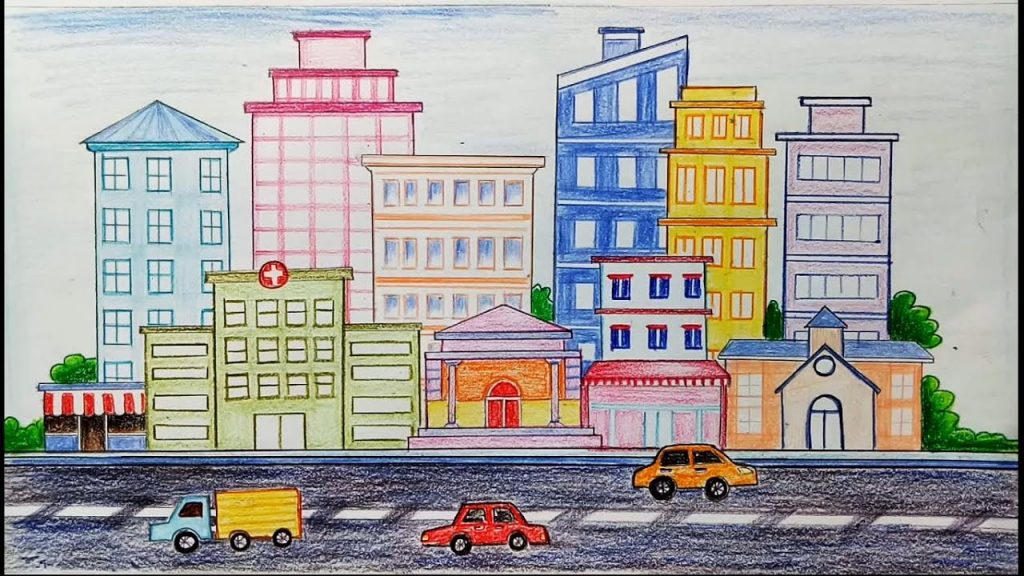 Tranh vẽ đô thị.
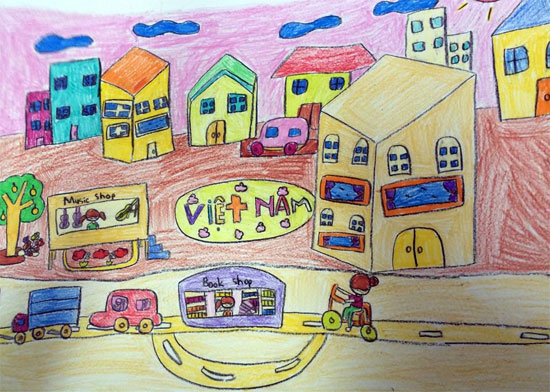 Tranh vẽ làng quê.
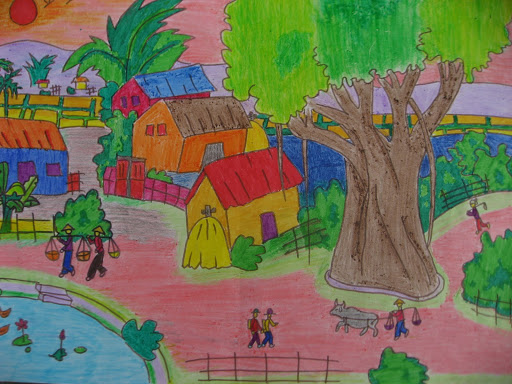 Tranh vẽ làng quê.
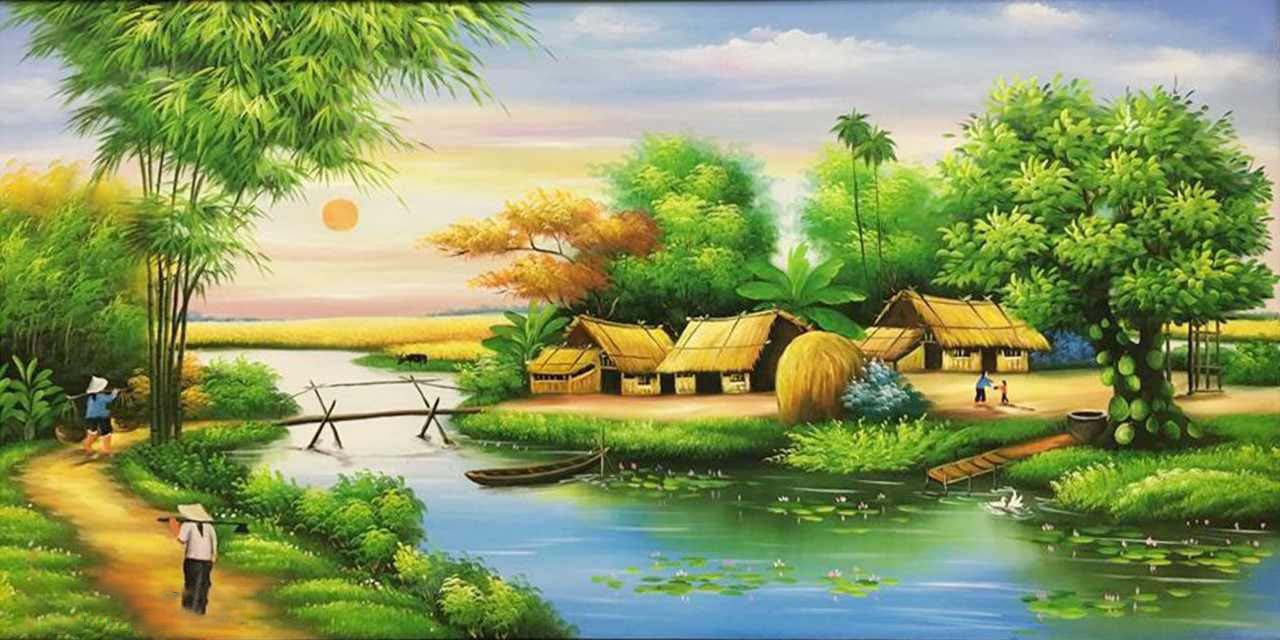 Tranh vẽ làng quê.
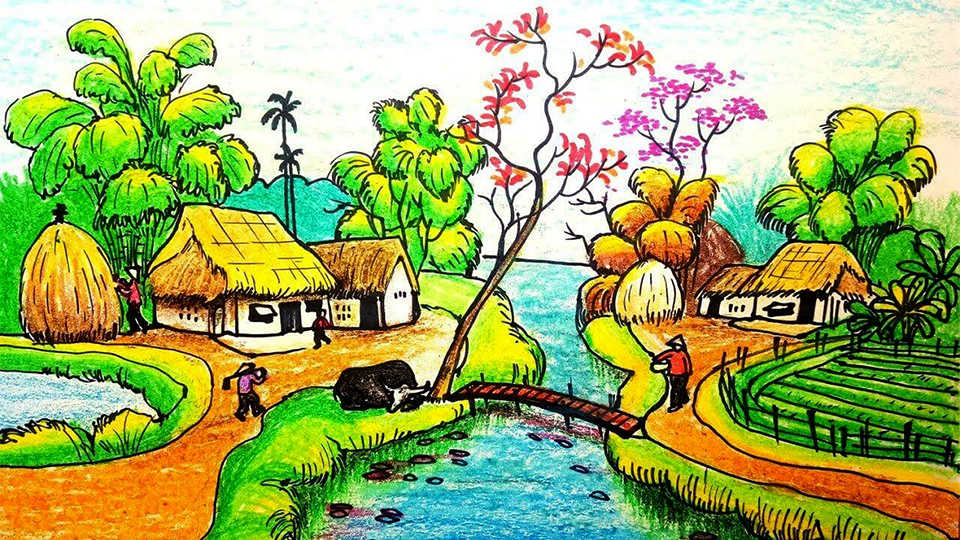 Tranh vẽ làng quê.
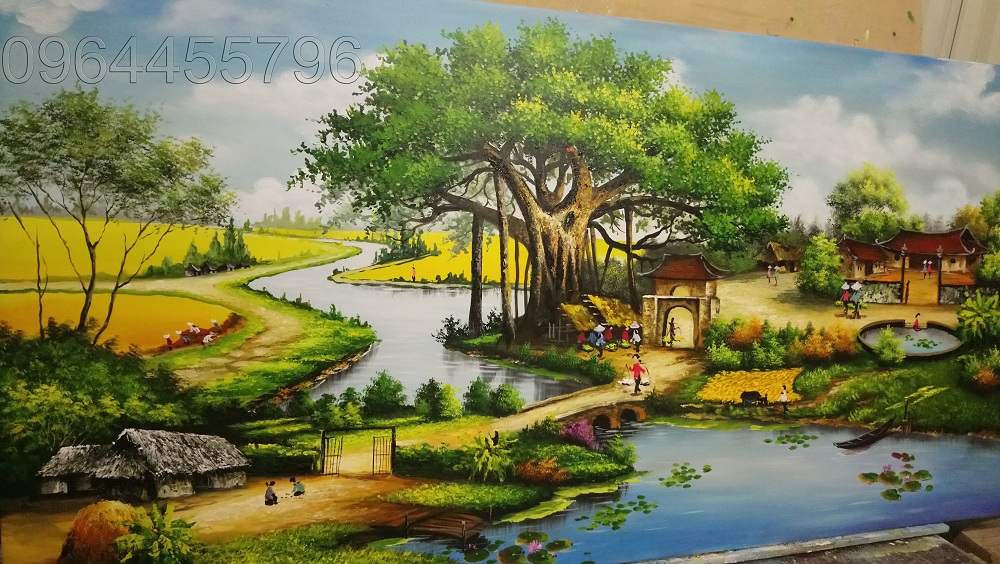 Tranh vẽ làng quê.
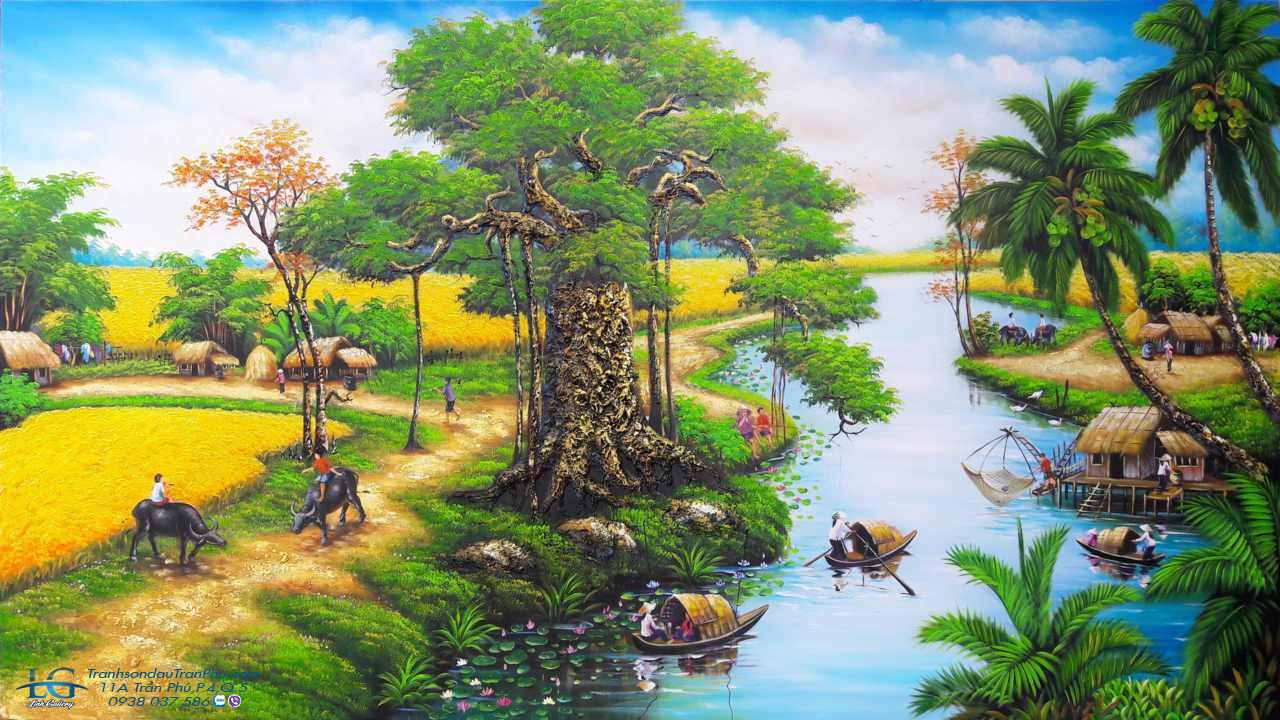 Dặn dò:
Xem lại bài: Làng quê và đô thị.
Chuẩn bị baøi tiếp theo:
        “ An toaøn khi ñi xe ñaïp”
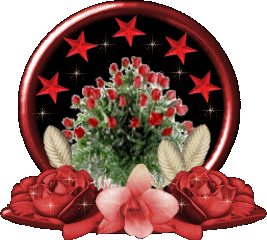 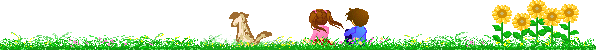 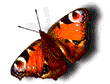 Baøi giaûng keát thuùc!
Cảm ơn cô và các bạn đã lắng nghe!
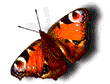 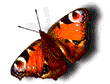 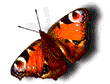 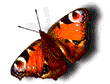 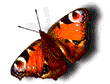 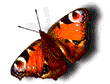 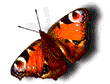